MÉTODOS DE INVESTIGACIÓN Y TÉCNICAS DE ESTUDIOSEMANA 3 – 14-16 abril  2025 EL CONOCIMIENTO EN LAS CIENCIAS SOCIALES y SU TRANSVERSALIDAD DE GÉNERO EINTERCULTURALIDAD
Los enfoques de género e interculturalidad son herramientas teóricas, metodológicas y prácticas que, desde acciones propositivas, buscan actuar sobre las desigualdades en las relaciones histórica y culturalmente dadas, en las que la edad, la etnia, el estatus económico y el sexo determinan o condicionan las relaciones sociales.
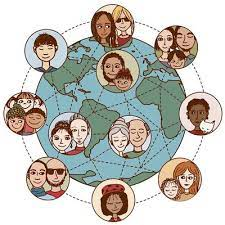 Dra. Myriam Murillo Naranjo
MÉTODOS DE INVESTIGACIÓN Y TÉCNICAS DE ESTUDIO
AGENDA
Saludo y motivación (frase)
Registro de asistencia (comentarios de Notas informativas)
Revisión de tareas (cuaderno y resúmenes)
SEMANA 3: EL CONOCIMIENTO EN LAS CIENCIAS SOCIALES y SU TRANSVERSALIDAD DE GÉNERO E INTERCULTURALIDAD
Tipos de conocimiento
Sociedades del conocimiento
Producción científica
La ciencia - Clasificación de la ciencia
Asignación de tareas
Dra. Myriam Murillo Naranjo
MÉTODOS DE INVESTIGACIÓN Y TÉCNICAS DE ESTUDIO
Motivación 



Frase: 
El valor del conocimiento *
La “riqueza de una nación” ya no está necesariamente en los recursos naturales, ni siquiera en los recursos financieros, sino en el “capital humano”, que no es ni más ni menos que el valor de aquello que una comunidad tiene en la cabeza. Aquellos países que inviertan en el capital humano de sus habitantes contarán con una enorme ventaja competitiva: los individuos, los grupos sociales y las comunidades de esos países se moverán como pilotos bien entrenados en un escenario cambiante.

https://www.google.com/search?q=LA+CARCEL+DE+LA+TELA&rlz=1C1CHBD_esEC1019EC1020&oq=LA+CARCEL+DE+LA+TELA+&gs_lcrp=EgZjaHJvbWUyBggAEEUYOTIKCAEQABgPGBYYHtIBCTEwNjA4ajBqN6gCALACAA&sourceid=chrome&ie=UTF-8#
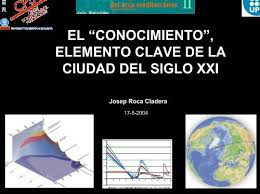 Dra. Myriam Murillo Naranjo
MÉTODOS DE INVESTIGACIÓN Y TÉCNICAS DE ESTUDIO
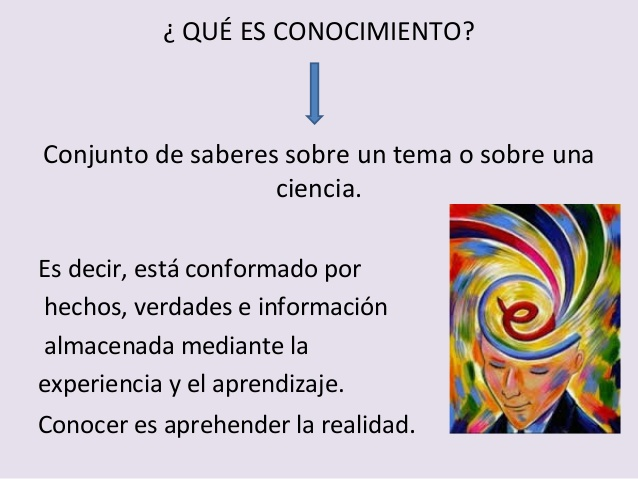 EL CONOCIMIENTO EN EL SIGLO XXI 
Definición
Dra. Myriam Murillo Naranjo
MÉTODOS DE INVESTIGACIÓN Y TÉCNICAS DE ESTUDIO
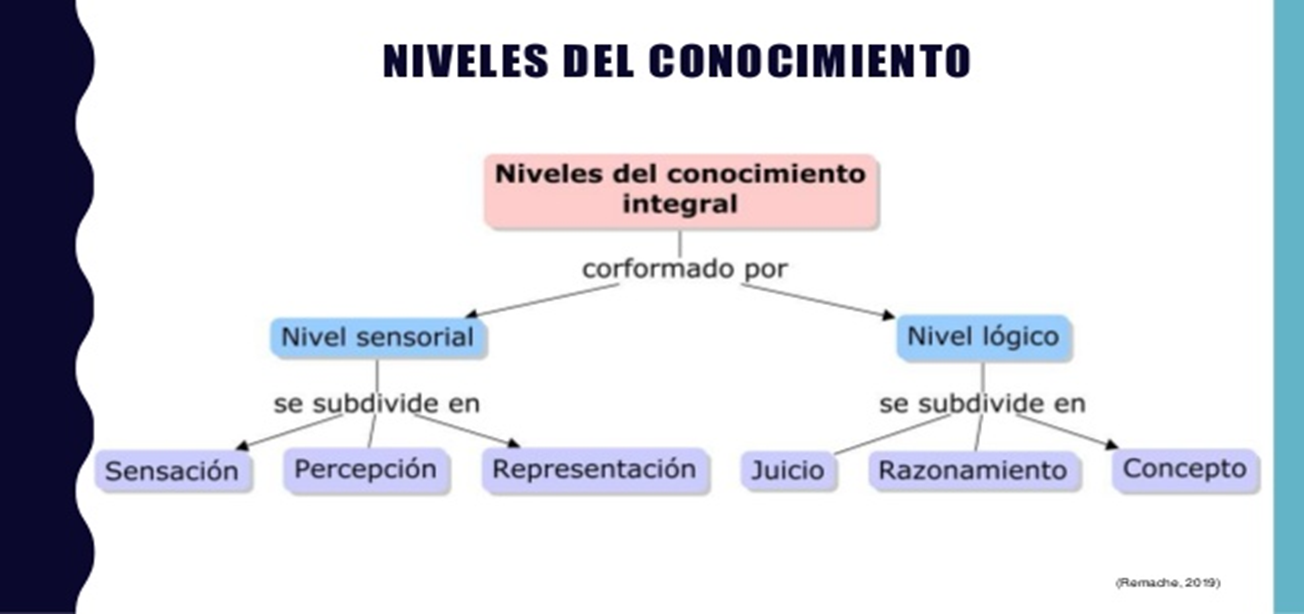 EL CONOCIMIENTO EN EL SIGLO XXI 
Definición
Dra. Myriam Murillo Naranjo
MÉTODOS DE INVESTIGACIÓN Y TÉCNICAS DE ESTUDIO
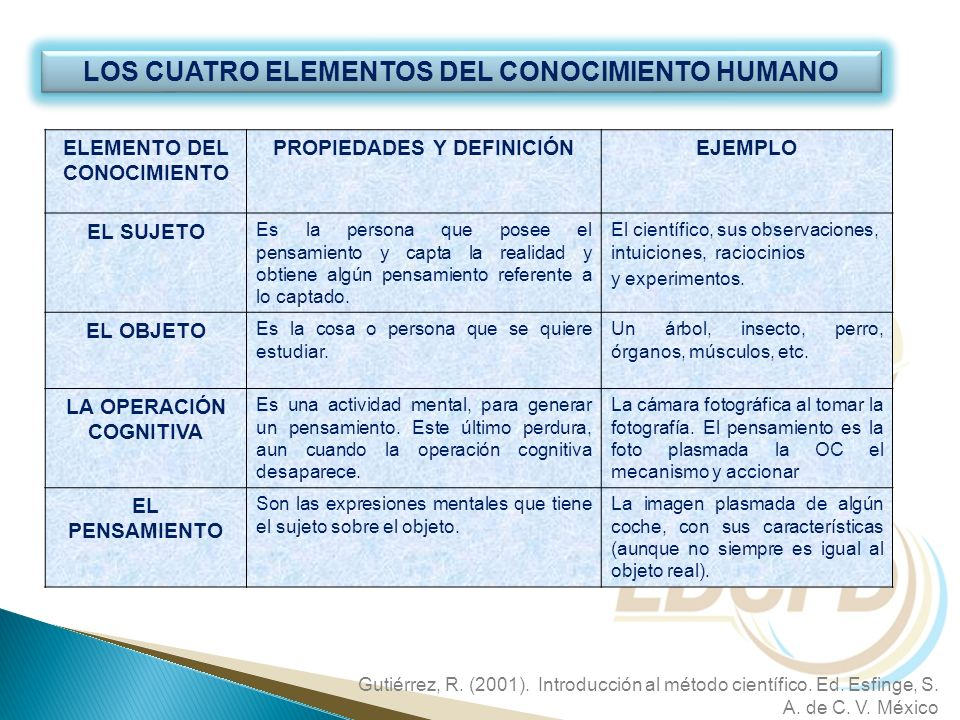 Dra. Myriam Murillo Naranjo
MÉTODOS DE INVESTIGACIÓN Y TÉCNICAS DE ESTUDIO
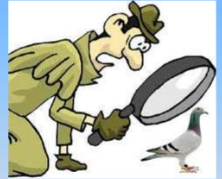 Tipos de conocimiento:
                                                                
Conocimiento empírico
El conocimiento empírico es el que se basa en la experiencia y en la percepción. Es decir, el conocimiento se adquiere mediante la práctica, observación y repetición de tareas. 
Características del conocimiento empírico
•	Se obtiene a través de la repetición y percepción de rutinas o tareas concretas
•	Las herramientas principales para adquirir este conocimiento son los sentidos. Uno de los más utilizados en el conocimiento empírico es la vista.
•	Se fundamenta en experiencias demostradas o demostrables, es decir, a través de la experiencia se produce un resultado (en otoño se caen las hojas de los árboles), pero no se obtiene a través de un método científico.
Ejemplos del conocimiento empírico
•	Aprender a hablar
•	Aprender a caminar
•	Aprender a leer y escribir
Dra. Myriam Murillo Naranjo
MÉTODOS DE INVESTIGACIÓN Y TÉCNICAS DE ESTUDIO
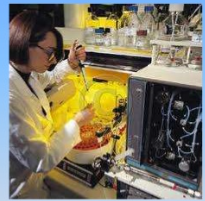 b. Conocimiento científico      



El conocimiento científico es todo el conjunto de hechos y sucesos que son verificados y que se sostienen en la evidencia demostrada a través de las diferentes teorías científicas.
Características del método científico
•	El método científico es sistemático y metódico
•	Se basa y fundamenta en hipótesis, que apoyan supuestos que deben ser comprobados
•	Es un conocimiento objetivo, en el que no importan las creencias de los investigadores
Ejemplos de conocimiento científico
•	La teoría de la gravedad, de Isaac Newton
Dra. Myriam Murillo Naranjo
MÉTODOS DE INVESTIGACIÓN Y TÉCNICAS DE ESTUDIO
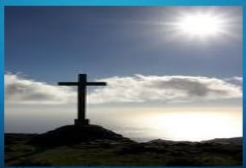 c. Conocimiento religioso  
El conocimiento religioso es aquel que formula las creencias y valores de los diferentes tipos de religiones, vinculando al ser humano con dios y guiando su conducta
Características del conocimiento religioso
•	Se fundamenta en las creencias o fe de las personas y se hereda por cultura o tradición
Ejemplos de conocimiento religioso
•	Creencia en las escrituras sagradas
•	Creencia de que Adán y Eva fueron los primeros seres humanos
Dra. Myriam Murillo Naranjo
MÉTODOS DE INVESTIGACIÓN Y TÉCNICAS DE ESTUDIO
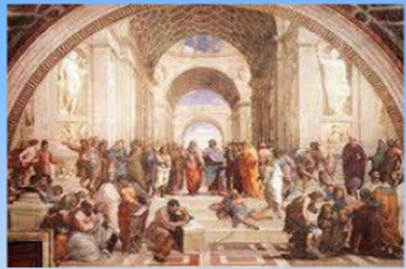 d. Conocimiento Filosófico
El conocimiento filosófico es el conocimiento derivado de la investigación, lectura, análisis y observación de sucesos.
Busca una explicación racional del mundo
Qué  caracteriza el conocimiento filosófico
Se fundamenta tanto en el análisis como la observación o lectura de ideas previas, para generar nuevas ideas o información.
Ejemplos de conocimiento filosófico
•	Comparar las opiniones de diversos expertos en relación a un tema. Por ejemplo, comparar los diferentes puntos de vista de varios científicos y astrólogos sobre el origen del universo
Dra. Myriam Murillo Naranjo
MÉTODOS DE INVESTIGACIÓN Y TÉCNICAS DE ESTUDIO
Sociedad del Conocimiento
La diferencia de la sociedad del conocimiento y la sociedad de la información es que la información no es lo mismo que el conocimiento, siendo la información un instrumento del conocimiento, se compone de hechos y sucesos, son aquellos elementos que obedecen principalmente a interés comerciales. El conocimiento es aquel que puede ser comprendido por cualquier mente humana razonable, se define como la interpretación de dichos hechos dentro de un contexto, encaminada a alguna finalidad.
Una sociedad del conocimiento se diferencia de una sociedad de la información en que la primera sirve para transformar la información en recursos que permiten a la sociedad tomar medidas efectivas, mientras que la segunda solo crea y difunde los datos en bruto.
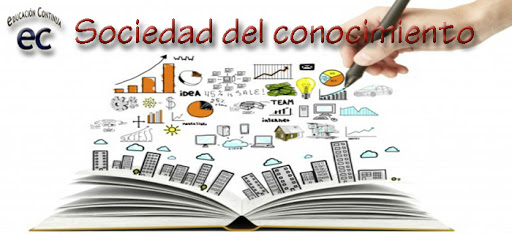 Dra. Myriam Murillo Naranjo
MÉTODOS DE INVESTIGACIÓN Y TÉCNICAS DE ESTUDIO
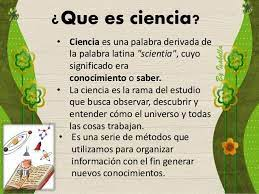 Dra. Myriam Murillo Naranjo
MÉTODOS DE INVESTIGACIÓN Y TÉCNICAS DE ESTUDIO
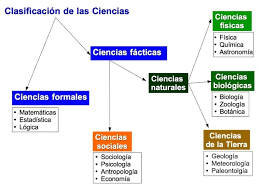 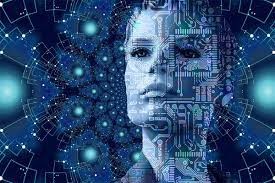 Dra. Myriam Murillo Naranjo
MÉTODOS DE INVESTIGACIÓN Y TÉCNICAS DE ESTUDIO
¿Qué es la producción científica?

Forma a través de la cual se expresa el conocimiento resultante del trabajo intelectual mediante investigación científica en una determinada área del saber, perteneciente o no al ámbito académico, publicado o inédito; que contribuye al desarrollo de la ciencia como actividad social (PIEDRA, 2007)
 En ese sentido. son elementos de producción científica: 
● Libros, ● Capítulos de libros, ● Artículos de revistas ● Proyectos de investigación, ● Textos de congresos, ● Tesis
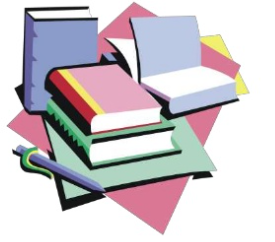 Dra. Myriam Murillo Naranjo
ETIQUETA:  Tareas  semana 3
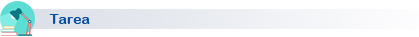 TAREAS 

Resumir la materia en el cuaderno físico ( semana 3) 
2. Resumir 4 notas informativas:  Título: Tarea N3. En el siguiente orden:
      1. Nota informativa de ciencia
         Título de la noticia y el resumen en dos párrafos. 
       2. Noticia de tecnología
        Título de la noticia y el resumen en dos párrafos. 
       3. Noticia de ambiente
4.Tema libre 
        Nota: esta tarea es a mano, en hojas perforadas,  escanear  en pdf
Taller PEDAGÓGICO